Intro to Databases
Interface
DataBase
DBMS
Distributed
Scaling
Key Concepts
Interface
A device or program enabling a user to communicate with a computer.

“Graphical user interface”
Database
A database is an organized collection of data stored in a computer system and usually controlled by a database management system (DBMS).
DBMS
What is DBMS? Database Management Systems (DBMS) are software systems used to store, retrieve, and run queries on data. A DBMS serves as an interface between an end-user and a database, allowing users to create, read, update, and delete data in the database.
Distributed
A distributed database is a database that runs and stores data across multiple computers, as opposed to doing everything on a single machine. Typically, distributed database systems operate on two or more interconnected servers on a computer network.
Scaling
Vertical Scaling involves adding additional capabilities (such as processing power, memory or storage) to a single machine, to manage higher loads without adding multiple machines to the system

Horizontal Scaling is the process of adding more machines or nodes to a resource pool in a system to distribute the workload.
Table
Relation
SQL
Hands-on
More theory
Relational Databases
Table
In a relational database all data is held in tables, which are made up of rows and columns. Each table has one or more columns, and each column is assigned a specific ”datatype”, such as an integer number, a sequence of characters (for text), or a date. Each row in the table has a value for each column.
Table
Example
Relation
Database relationships refers to the relation between two or more clearly defined and compact tables of data that ensures data integrity and normalisation.
Relation
Example
SQL
Structured Query Language is a domain-specific language used to manage data, especially in a relational database management system.
SQL Example
Input:
SELECT * FROM students
WHERE std_no = “4011111111” ;
Output:
Hands-on
Check some Scenario
Data stored

I/O read 

```
Select * from emp where office_id = 2```

```
SELECT SUM(salary) from emp```
Pros and Cons
Pros:
ACID
Data accuracy
Simplicity
Pros and Cons
Cons:
Scalability
Flexibility
Performance
NoSQL
Not only SQL
Intro
Types
Tabular
Key-Value
Document oriented
Graph
NoSQL
What is
Data stuct
Pros and Cons
Tabular
What is …
A tabular database, essentially, organizes data in rows and columns, much like a spreadsheet, but with far greater power. It's designed for speedy querying and efficient data handling, making it perfect for intensive data management needs.
Data Struct
Storing all data from a column together
This helps us in some scenarios
Scenarios
```
SELECT first_name FROM emp where office_id=2```

```
Select * from emp where office_id = 2```

```
SELECT SUM(salary) from emp```
Pros and Cons
Pros:
Compresion
Aggregation (i.o sum)
OLAP (Online analytical processing)
Pros and Cons
Cons:
Writes are slower
Inefficient queries with multi-column
Complicated
How 
Use cases
Examples
Hands-on Redis
Hands-on etcd
Key Value
How
A key-value database uses a simple key-value method to store data. It stores data as a collection of key-value pairs in which a key serves as a unique identifier.
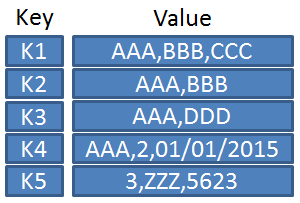 Use Cases
Session management
Caching
Support for complex data types
Distributed
Examples
Redis
etcd
Hands-on Redis
docker network create redis
docker run -dit --network redis –name redis_server  redis
docker run -it --network redis redis redis-cli -h redis_server

set name foo
Hands-on etcd
Further reading
https://aws.amazon.com/nosql/key-value/
What is
Pros and Cons
Use case
Hands-On
Document databases
Document oriented
Document databases store data in documents, which are usually JSON-like structures that support a variety of data types. These types include strings; numbers like int, float, and long; dates; objects; arrays; and even nested documents. The data is stored in pairs, similar to key/value pairs.
Pros and Cons
Pros:
Schema-less
Pros and Cons
Cons:
Weak Atomicity
Use case
Content Management
Book Database
Catalog
Hands-on Mongo
docker run -dit -p 27017:27017 \ 
      -e MONGO_INITDB_ROOT_USERNAME=admin \     
      -e MONGO_INITDB_ROOT_PASSWORD=pass \  
mongo
What is …
Use cases
Example
Graph
What is …
The term “graph” comes from the field of mathematics. A graph contains a collection of nodes and edges.

Nodes are vertices that store the data objects. Each node can have an unlimited number and types of relationships.

Edges represent relationships between nodes. For example, edges can describe parent-child relationships, actions, or ownership. They can represent both one-to-many and many-to-many relationships. An edge always has a start node, end node, type, and direction.
Use Case
Fraud detection
Recommendation engines
Route optimization
Pattern discovery
Hands-on
git clone https://github.com/datastaxdevs/workshop-introduction-to-nosql.git
docker-compose up -d
Open localhost:9091